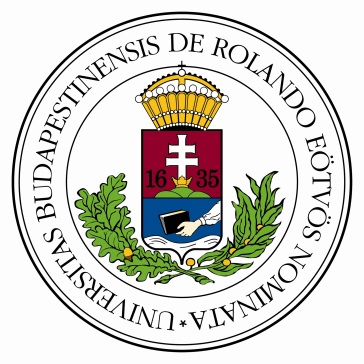 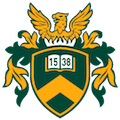 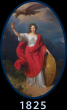 A KUTATÁSALAPÚ KÉMIATANÍTÁS LONGITUDINÁLIS VIZSGÁLATÁNAK ELSŐ HÁROM ÉVE
Szalay Luca1 Tóth Zoltán2 és Kiss Edina1
MTA-ELTE Kutatásalapú Kémiatanítás Kutatócsoport
1 ELTE, Kémiai Intézet
2Debreceni Egyetem, Kémiai Intézet
„Megvalósítható kutatásalapú kémiatanítás” projekt
 http://ttomc.elte.hu/publications/90
Tartalom
Előzmények és kutatási kérdések
A kutatás keretei
Az eredmények értékelésének módszerei
IV. A 7. osztályos eredmények
V. Módosított kutatási modell és eddigi eredményei
VI. Az eddigi eredmények kontextusba helyezése
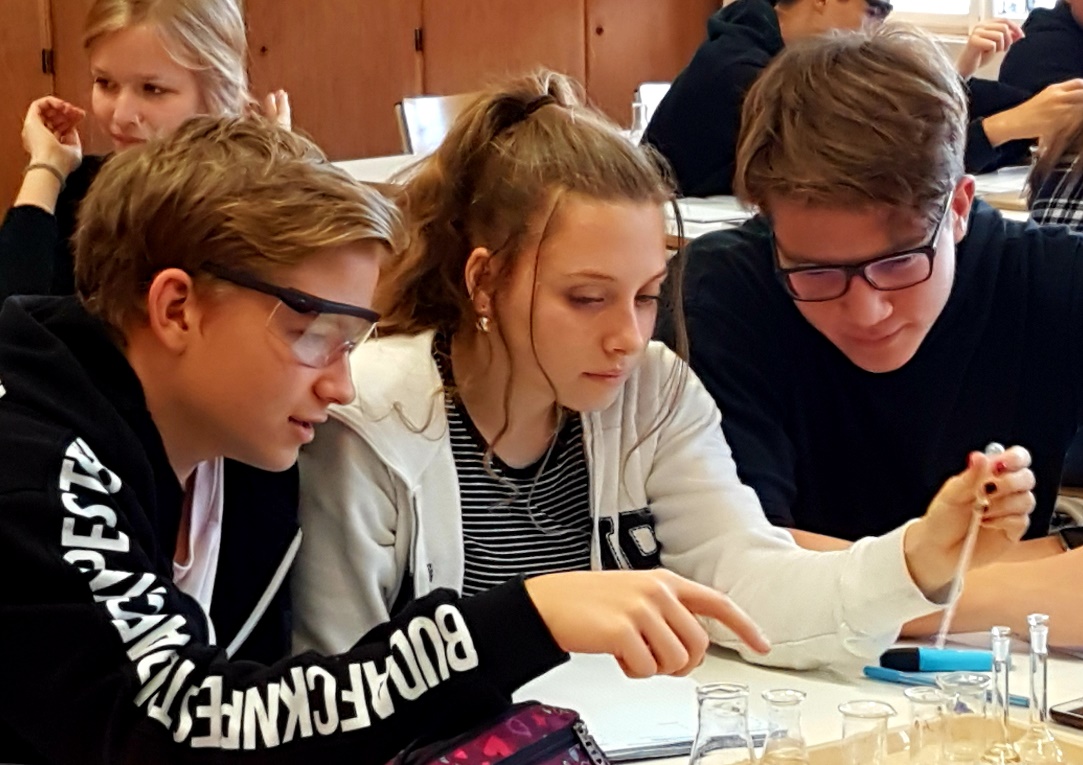 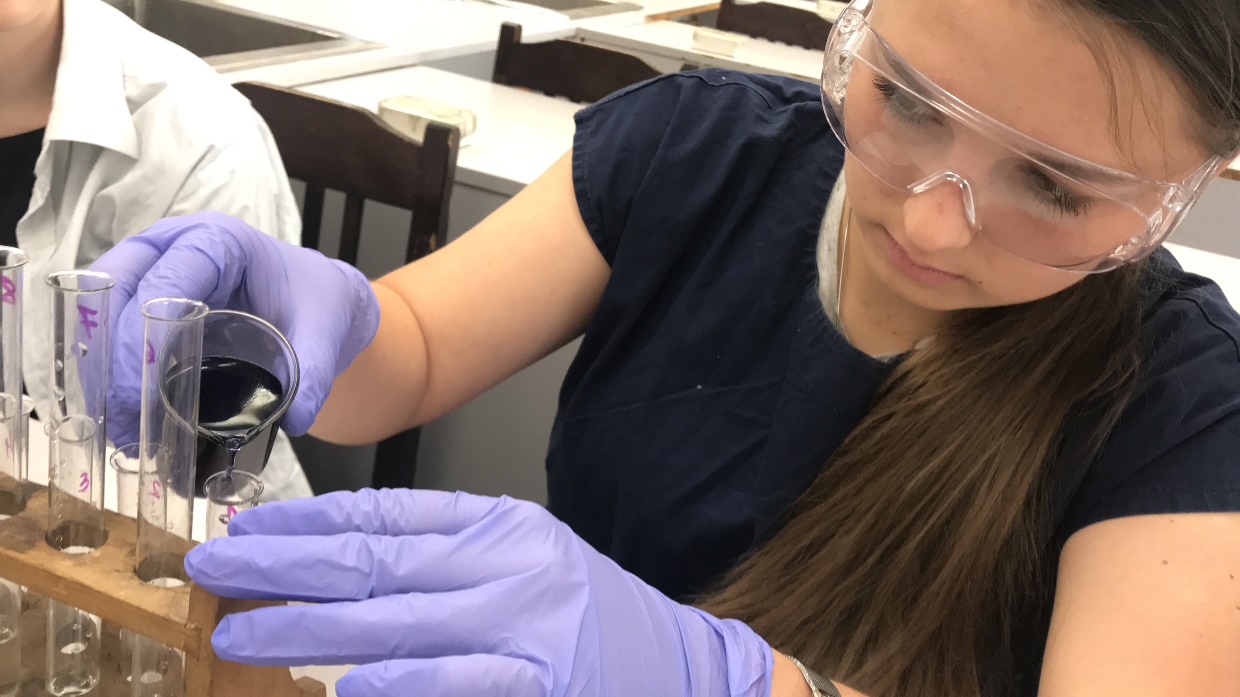 I. Előzmények és kutatási kérdések
A „Megvalósítható kutatásalapú kémiatanulás” projekt1 előzményei és a kutatási kérdések
Bíztató előzmények:
A kutatásalapú tanulás egyszerűsített modellje: a receptszerű tanulókísérletek egy részét a tanulóknak kell megterveznie.
Rövid távon, 9. osztályos mintán pozitív eredmények:
	Szalay, L., Tóth, Z., (2016), An inquiry-based approach of traditional ’step-	by-step’ experiments, Chem. Educ. Res. Pract., 17, 923-961. 
Kutatási kérdések:
Hogyan változna a tanulók kísérlettervező képessége és tárgyi tudása egy hosszabb távú kutatás során?
Változtat-e a tanulók attitűdjén és motiváltságán egy ilyen beavatkozás?
Számít-e, hogy a tanulók ténylegesen elvégzik a megtervezett kísérleteket, vagy elég az elméletben való kísérlettervezés is?
1https://mta.hu/tantargy-pedagogiai-kutatasi-program/mta-elte-kutatasalapu-kemiatanitas-kutatocsoport-107088
4
II. A kutatás keretei
II.1. A kutatócsoport és a kutatási módszer
Kutatócsoport: 
24 kémia tanár
5 egyetemi oktató
5 egyetemi hallgató (TDK-sok, ill. szakdolgozók).
Kutatási módszer:
4 tanév
4 x 6 = 24 db tanulói feladatlap és tanári útmutató (tanévente 6)
T0 teszt: 2016 ősze; T1, T2, T3 és T4 tesztek: minden tanév végén:
Kísérlettervezés (50%, 9 item)
Alacsonyabb rendű műveletek: 
	ismeret, megértés, alkalmazás  (50%, 3-3-3 item)
Háttérváltozók (nem, jegy, iskola, anya iskolai végzettsége)
Attitűdök (tantárgy szeretete, kísérletezés fontossága a természettudományban, a receptszerű kísérletek preferálása)  
Az adatok statisztikai módszerekkel elemezve.
6
II.2. A minta
18 gimnázium (6 vagy 8 osztályos) 
31 osztály/tanulói csoport
920 hetedik évfolyamos tanuló (12-13 évesek), 883 írt előtesztet
A tanulók véletlenszerűen szétválogatva 3 csoportra:
1. csoport – kontroll: recept alapján végez kísérleteket
2. csoport – elméleti: recept alapján végez kísérleteket +
	7. évfolyamon: elméletben tervez további kísérleteket
    	8. évfolyamtól: a kísérlettervezés elmélete utólag
3. csoport – gyakorlati: megtervezi és el is végzi ugyanazokat a kísérleteket, mint a 1. és 2. csoportok
 	7. évfolyamon: nincs a feladatlapon segítség a tervezéshez
	8. évfolyamtól: a kísérlettervezés elmélete előre (a feladatlapon)
A nyolcadikos utótesztet 784 tanuló oldotta meg
A kilencedikes utótesztet 717 tanuló oldotta meg
7
II.3. Kutatási modell a 2016/2017. tanévben
3.3 kutatási módszer –  a modell
6 db, tanulókísérleteket tartalmazó feladatlap elkészítése (6 tanórára),
3 változatban:
1. típus: csak receptszerű kísérletek
2. típus: receptszerű kísérletek + elméleti kísérlettervezés
3. típus: kísérlettervezés a gyakorlatban
Az eredmények statisztikai elemzése
1. típusú feladatlapot végző csop.
A minta 
kiválasztása
6 tanóra, csak receptszerű kísérletek („kontroll”)
Utó-teszt
Elő-teszt
2. típusú feladatlapot végző csop.
6 tanóra, receptszerű kísérletek + elméleti kísérlettervezés
Elő-teszt
Utó-teszt
Adatgyűjtés
3. típusú feladatlapot végző csop.
6 tanóra, kísérlettervezés a gyakorlatban
Utó-teszt
Elő-teszt
III. Az eredmények értékelésének módszerei
III.1. ANCOVA és párillesztés
A csoportok eredménye a T0 teszten szignifikánsan különböző → 
	befolyásolhatja a beavatkozás fejlesztő hatását.
Föltételezhető, hogy ezen kívül befolyásolják a fejlesztő hatást még egyéb paraméterek:
	az iskola erőssége (a „legjobbiskola.hu” oldal alapján 3 kategória)
	a szociális háttér (van-e az anyának diplomája vagy nincs?)
	a tanuló neme (fiú/lány).
A vizsgált háttérváltozók közül csak a nemnek (fiú/lány) nincs szignifikáns hatása!
Párillesztés („matched pair method”): csoportonként:
	7. oszt.: 170+170+170=510 tanuló kiválasztása
	8. oszt.: 136+136+136=408 tanuló kiválasztása
	9. oszt.: 105+105+105=315 tanuló kiválasztása, akik között már
	nincs a fenti paraméterekben szignifikáns különbség.
10
III.2. Kovariancia-analízis (ANCOVA)
Paraméterek (független változók):
	fejlesztés (kontroll, elméleti, gyakorlati csoportok) 
	iskola rangja (gyenge, közepes, erős)
	anya iskolai végzettsége (nemdiplomás, diplomás)
	előző teszt eredménye (gyenge, közepes, jó)
	nem (fiú, lány)
Kovariánsok:
	a tantárgyi jegy (1 – 5)
	a tantárgy szeretete (0 – 4)
	a kísérletek fontosságának megítélése a term.tud.-okban (0 – 4)
	a receptszerű kísérletezés előnyben részesítése (0 – 4)
Modellszámítások→csak az eredményekre hatókat figyelembe venni! 
Függő változók: a tesztek/résztesztek eredménye (%), ill. attitűd kérdések és jegyek esetén a változás a folytonos változó.
Hatás jellemzése: parciális éta-négyzet (partial eta squared, PES)
11
Éta négyzet és parciális Éta négyzet(A hatás variancia és a hatás variancia + a többi variancia hányadosa.)
III.3. A statisztikai módszerről és a 7. osztályos eredményekről megjelent publikáció*
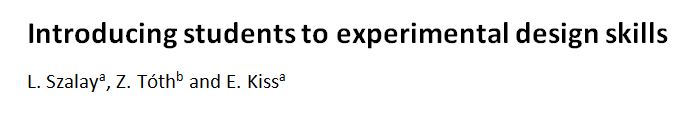 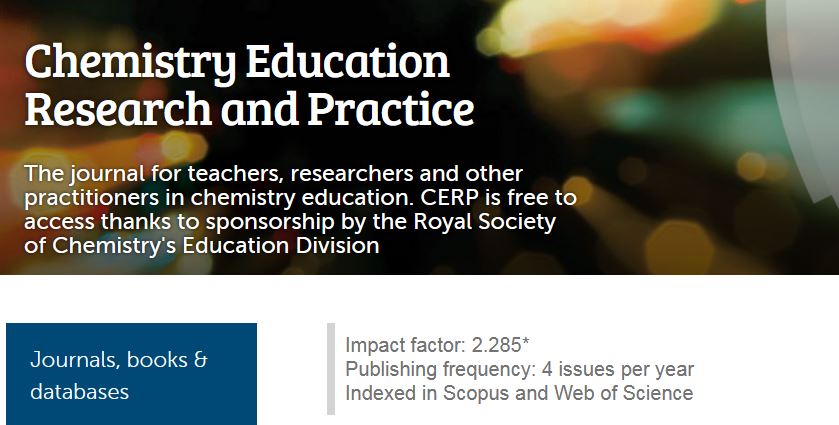 *Szalay, L., Tóth, Z., Kiss, E., (2020), Introducing students to experimental design skills, 
Chem. Educ. Res. Pract., 21, 331 – 356.
IV. A 7. osztályos eredmények
IV.1. A teljes T1 teszten elért eredmények 7. osztályban
A paraméterbecslés (Parameter Estimates) szerint a T1 teszten elért összes pontszám (T1teljes) tekintetében egyik kísérleti csoport eredménye sem különbözik szignifikánsan a kontrollcsoportétól:








*p < 0.05 tekinthető szignifikánsnak (amikor 95%-os a valószínűsége annak, hogy van eltérés a kontrollcsoporthoz képest).

**Kovariancia analíziskor (SPSS ANCOVA) a hatás nagyságát jellemzi.
15
IV.2. Az T1 alteszteken elért eredmények 7. osztályban
Altesztek:
Alacsonyabb rendű műveletek (ismeret, megértés, alkalmazás)
Kísérlettervezéses feladatok







A 2. csoport szignifikánsan jobban teljesít a másik két csoportnál az alacsonyabb rendű műveletek alteszten.
A kísérlettervezéses feladatok megoldásának sikerességében nincs a csoportok között szignifikáns különbség.
IV.3. Szignifikáns paraméterhatások (PES) 7. osztályban
T0 teljes teszt és az altesztek: anya iskolai végzettsége
T1 teljes teszt és a kísérlettervezés alteszt: iskola rangja (a magas rangú iskolákban a tanulók szignifikánsan jobb eredményt értek el a kísérlettervezésben, mint a közepes vagy alacsony rangú iskolákban.
T1 teljes teszt és az alacsonyabb rendű műveletek alteszt: fejlesztés típusa  (a 2. csoport szignifikánsan jobb a másik kettőnél).
IV.4. Következtetés és feltételezések
A 7. osztályban nem sikerült pozitív hatást elérni a kísérlettervező képesség fejlődése tekintetében
a 12-13 éves korosztály esetén (         TÁMOP-os kutatás: 
	14-15 évesek)
1 tanéven át tartó beavatkozás során (       TÁMOP-os kutatás: 
	3 tanóra)
Fejlődéspszichológus: A 12-13 éves tanulók nagy része még a Piaget-féle konkrét gondolati műveletek fázisában van            nem tudott a 6 kísérlet tervezéséből általánosítani (absztrahálni).

A kísérlettervezést DIREKT MÓDON TANÍTANI KELL!!! 
	Pl. az „Egyszerre csak egy tényezőt változtatunk 
	(„ceteris paribus”) elv alkalmazását:
2. csoport esetén a receptszerű kísérlet UTÁN
3. csoport estén a kísérlettervezés ELŐTT.
18
V. A módosított kutatási modell és eddigi eredményei
V.2. Kutatási modell a 2017/2018. tanévtől
3.3 kutatási módszer –  a modell
6 db, tanulókísérleteket tartalmazó feladatlap elkészítése (6 tanórára),
3 változatban:
1. típus: csak receptszerű kísérletek
2. típus: receptszerű kísérletek + magyarázat a kísérletek után
3. típus: magyarázat a kísérletek előtt + kísérlettervezés gyakorlatban
Az eredmények statisztikai elemzése
1. típusú feladatlapot végző csop.
A minta 
kiválasztása
6 tanóra, csak receptszerű kísérletek („kontroll”)
Utó-teszt
Elő-teszt
2. típusú feladatlapot végző csop.
6 tanóra, receptszerű kísérletek + magyarázat a kísérletek után
Elő-teszt
Utó-teszt
Adatgyűjtés
3. típusú feladatlapot végző csop.
6 tanóra, magyarázat a kísérletek előtt + kísérlettervezés gyakorlatban
Utó-teszt
Elő-teszt
V.3. A teljes T2 teszten elért eredmények 8. osztályban
A T2 teszten elért összes pontszám (T2teljes) tekintetében mindkét kísérleti csoport (2. és 3.) szignifikánsan jobb eredményt ért el a kontrollcsoportnál), de a két kísérleti csoport között nincs szignifikáns különbség:
21
V.4. Az alteszteken elért eredmények 8. osztályban
Altesztek:
Alacsonyabb rendű műveletek (ismeret, megértés, alkalmazás)
Kísérlettervezéses feladatok








Mindkét kísérleti csoport (2. és 3.) szignifikánsan jobban teljesít mindkét alteszten a kontroll csoportnál.
A 2. csoport a kísérlettervezésben szignifikánsan jobb a 3. csoportnál.
V.5. A teljes teszten elért eredmények 9. osztályban
A T3 teszten elért összes pontszám (T3teljes) tekintetében nem volt szignifikáns különbség a három csoport kísérleti teljesíténye között:
23
V.6. Az alteszteken elért eredmények 9. osztályban
Altesztek:
Alacsonyabb rendű műveletek (ismeret, megértés, alkalmazás)
Kísérlettervezéses feladatok







Nincs szignifikáns különbség a három csoport teljesítménye között az alacsonyabb rendű műveletek alteszten.
A kísérlettervezéses feladatok megoldásában a 2. csoport szignifikánsan gyengébb a másik két csoportnál.
V.7. Szignifikáns paraméterhatások (PES) 8. és 9. osztályban
Az iskola rangjának általában nagyobb hatása volt az eredményekre a fejlesztésnél.
A 2. csoport a T2 teszten jobb, a T3 teszten gyengébb a másik kettőnél a kísérlettervezésben.
VI. Az eddigi eredmények és kontextusba helyezésük
VI.1. Az eredmények összefoglalása
7. osztály:	nem volt kimutatható hatás a kísérlettervezési képesség 		fejlődésében.

8. osztály:	közepesen erős fejlesztő hatás mindkét csoportban 		és mindkét részteszten,
		de az iskola rangjának hatása nagy.	
		
9. osztály:	a kontroll csoporthoz képest mért fejlődés megállt 		mindkét csoportban és mindkét részteszten,
		és mindkét részteszten az iskola rangjának és az 			előzetes tudásnak a hatása került előtérbe,
		sőt a kísérlettervezés altesztre a kémia jegynek és a 		kémia szeretetének is szignifikáns hatása van.
			A MOTIVÁCIÓ SZEREPE MEGHATÁROZÓ!

A FEJLESZTÉS LÉNYEGÉBEN NEM VÁLTOZTATOTT SEM A KÉMIA SZERETETÉN, SEM AZ TESZTEKKEL MÉRT EGYÉB ATTITŰDÖKÖN.
VI.3. Az eddigi eredmények kontextusba helyezése
John Hattie (Univ. of Auckland, New Zealand) könyve (Visible Learning: A synthesis of over 800 meta-analyses relating to achievement)

Snook, I. at al.: Invisible Learnings? A Commentary on John
Hattie’s book: Visible Learning: A synthesis of over 800 meta-analyses relating to achievement (Massey University)
A szocioökonómiai státusz hatása meghatározó (6. old.):
„These studies typically find that most of the variance comes from the
social variables and only a small part from the school (including the teachers).”
Az iskola hatásán belül a tanár hatása a legfontosabb (7. old.):  
„…the teacher is the most important variable, that is, more important than the principal, the curriculum, the school size or the policies.”
EZEK NEM MENTENEK FÖL A HATÉKONY MÓDSZEREK KERESÉSE ALÓL!
Tanulságos videóinterjú Prof. John Hattie-vel
A kutatásalapú tanulás gyenge hatásának oka, hogy túl korán vezetik be (előbb meg kell szerezni a szükséges tárgyi tudást).
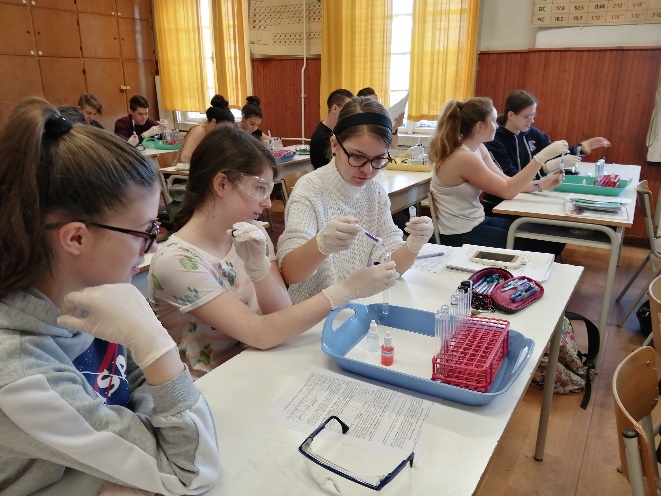 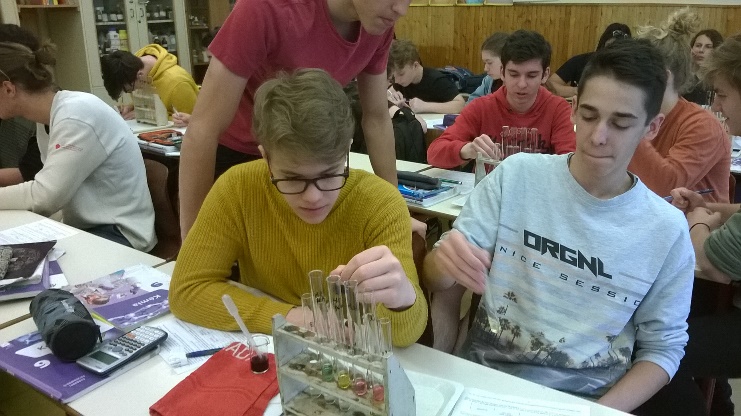 Az elődás elkészítését a Magyar Tudományos Akadémia Tantárgypedagógiai Kutatási Programja támogatta.MTA-ELTE Kutatásalapú Kémiatanítás KutatócsoportHonlap: http://ttomc.elte.hu/publications/90E-mail: luca@ceasar.elte.huKÖSZÖNÖM A MEGTISZTELŐ FIGYELMET!
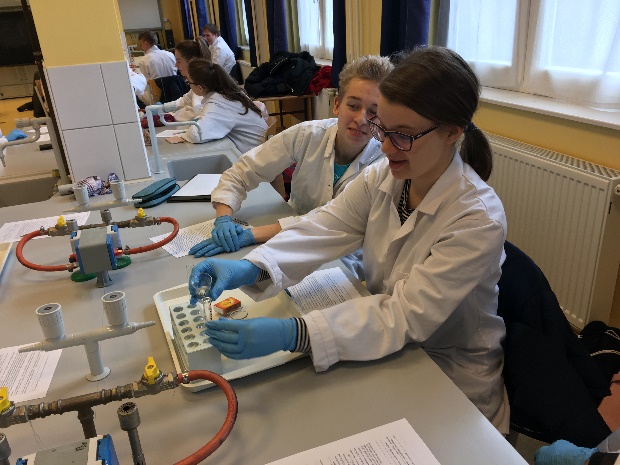 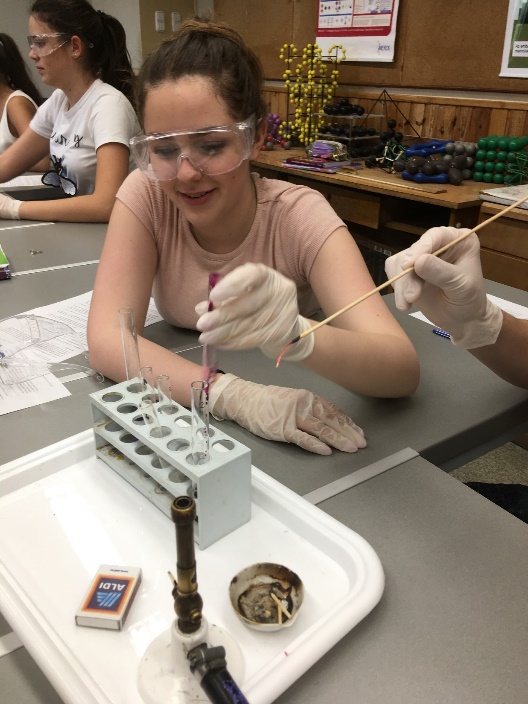 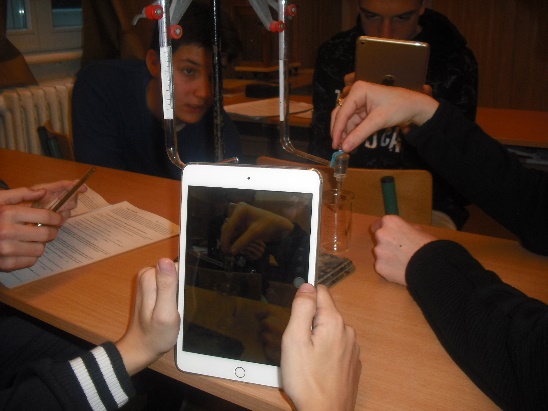 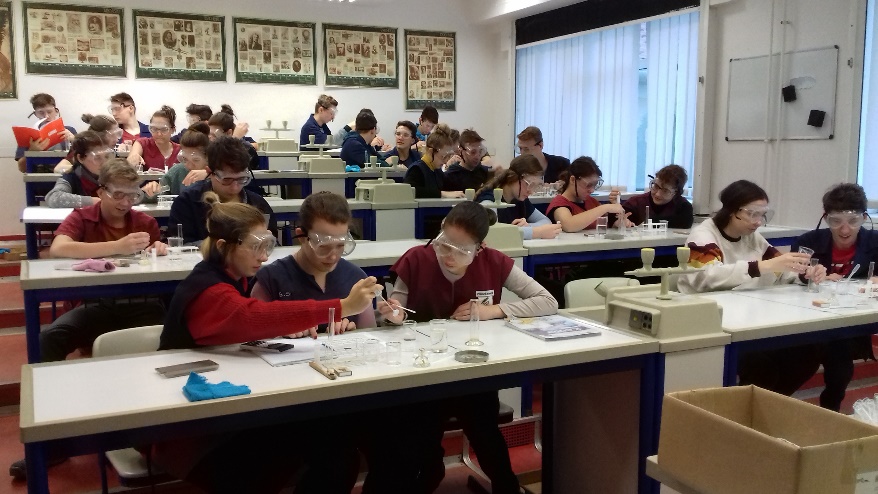 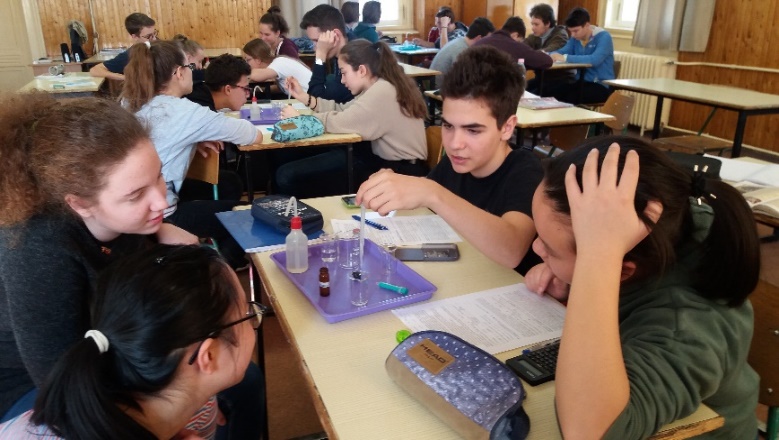 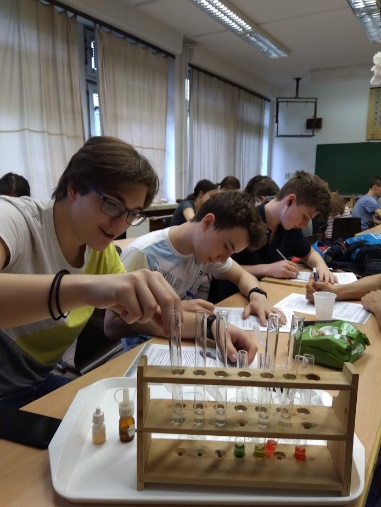 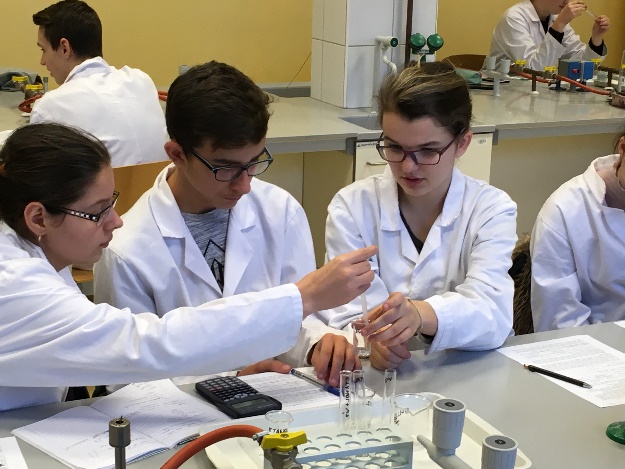 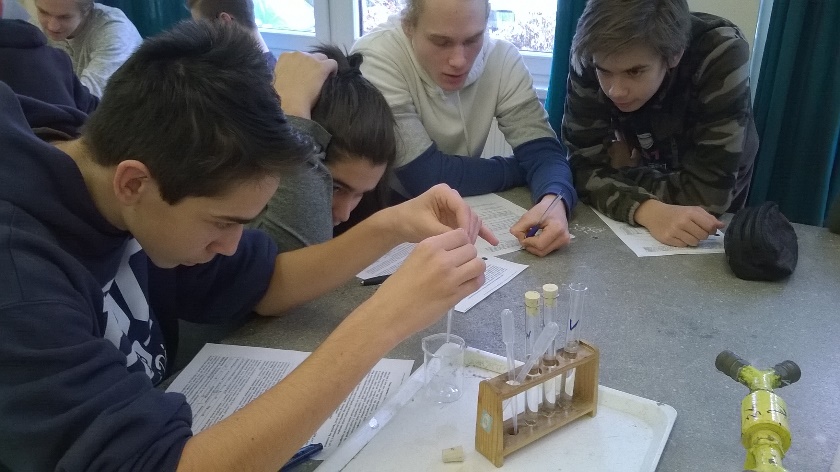 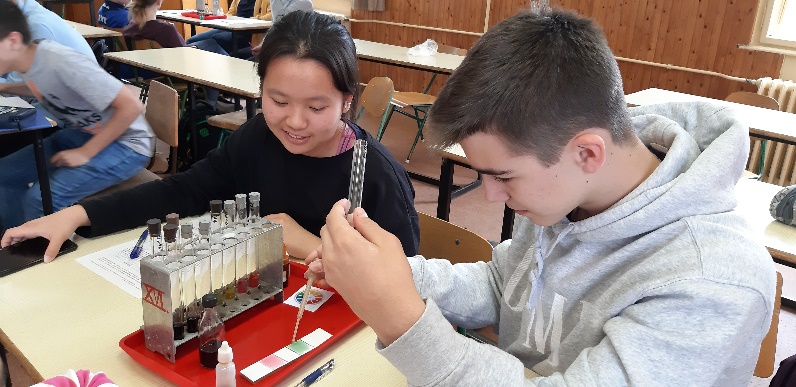 29